VALDĪBAS 1000 DIENAS
2018.gada 24.oktobris
KĀ PANĀKT STRAUJĀKU IENĀKUMU PIEAUGUMU?
Avots: McKinsey Global Institute, 2018
IEDZĪVOTĀJI
Vidējā bruto darba samaksa Latvijā un minimālā alga galvenajās emigrācijas mērķa valstīs, eiro mēnesī
1,7
Dati: CSP, EM
Nodarbinātība un atalgojums
Izglītība (skolu tīkls, mācību saturs, algu pieaugums, valoda)
Atbalsta pasākumi ģimenēm (ĢVP, transporta atlaides, «Latvijas skolas soma»)
Mājokļu garantijas programmas (Altum) paplašināšana
Īres dzīvokļi reģionos
Atbalsts audžuģimenēm un adoptētājiem
Nodokļi – stabilitāte un prognozējamība
Dati: FM, Valsts kase
0% UIN reinvestētai peļņai 
Likvidēti UIN avansa maksājumi
Nodokļu progresivitāte
Reversais/samazinātais PVN
Vienotais nodokļu konts, grāmatvedības regulējums, «baltais saraksts», princips «konsultē vispirms»
veselība
+20%
budžets
+5,5%
+17%
alga
+25%
+3,5%
+6,5%
kompensācijas zālēm
pieejamības vērtējums
Valsts obligātā veselības apdrošināšana
Veselības aprūpes pieejamība
Veselības aprūpē nodarbināto atalgojums
Kompensējamo medikamentu pieejamība
«Zaļā koridora» ieviešana onkoloģijā
E-veselības darbības attīstīšana
Dati: Eurostat, FM, VID, NVD
Sabiedrības drošība
ĀTIatlikumi perioda beigās, mljrd. eiro










ĀTI 2018.VI
14.8 € miljardi
Dati: AM, EM
Latvija NATO aliansē – pastāvīga klātbūtne Latvijā
Austrumu robežas izbūve 
Kiberdrošības stiprināšanas pasākumi
Ēnu ekonomikas apkarošana, noziedzīgi iegūtu līdzekļu legalizācijas novēršana, Moneyval rekomendāciju ieviešana
Medijpratība un kritiskā domāšana
Eksports2005 = 100









Eksports 2017.gadā
16.5 € miljardi
Tautsaimniecības attīstība šodien
Latvijas kredītreitings










2000   2003   2006   2009   2012  2015   2018
Vispārējā valdības sektora bilanceprocentos no IKP







Budžeta bilance 2018.gadā
-1% no IKP
A
A-
BBB+
BBB
BBB-
BB+
BB
Investīcijasizmaiņas procentos











Procentos no IKP 2017.gadā
19.9%
Tekošais kontsprocentos no IKP









Tekošā konta bilance pusgadā
1.7% no IKP
Dati: EM
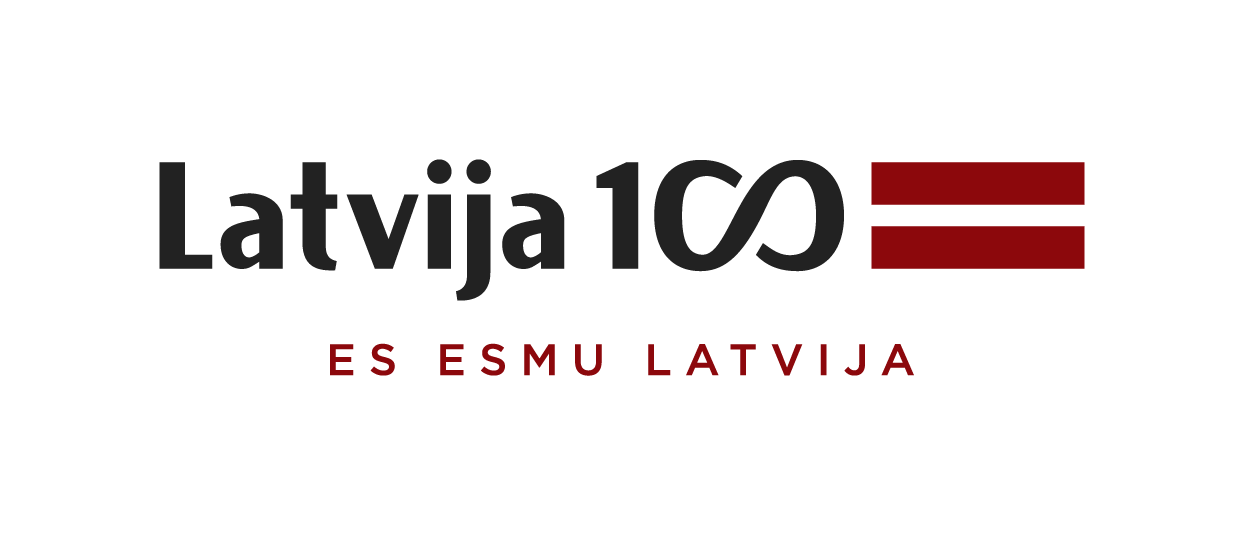